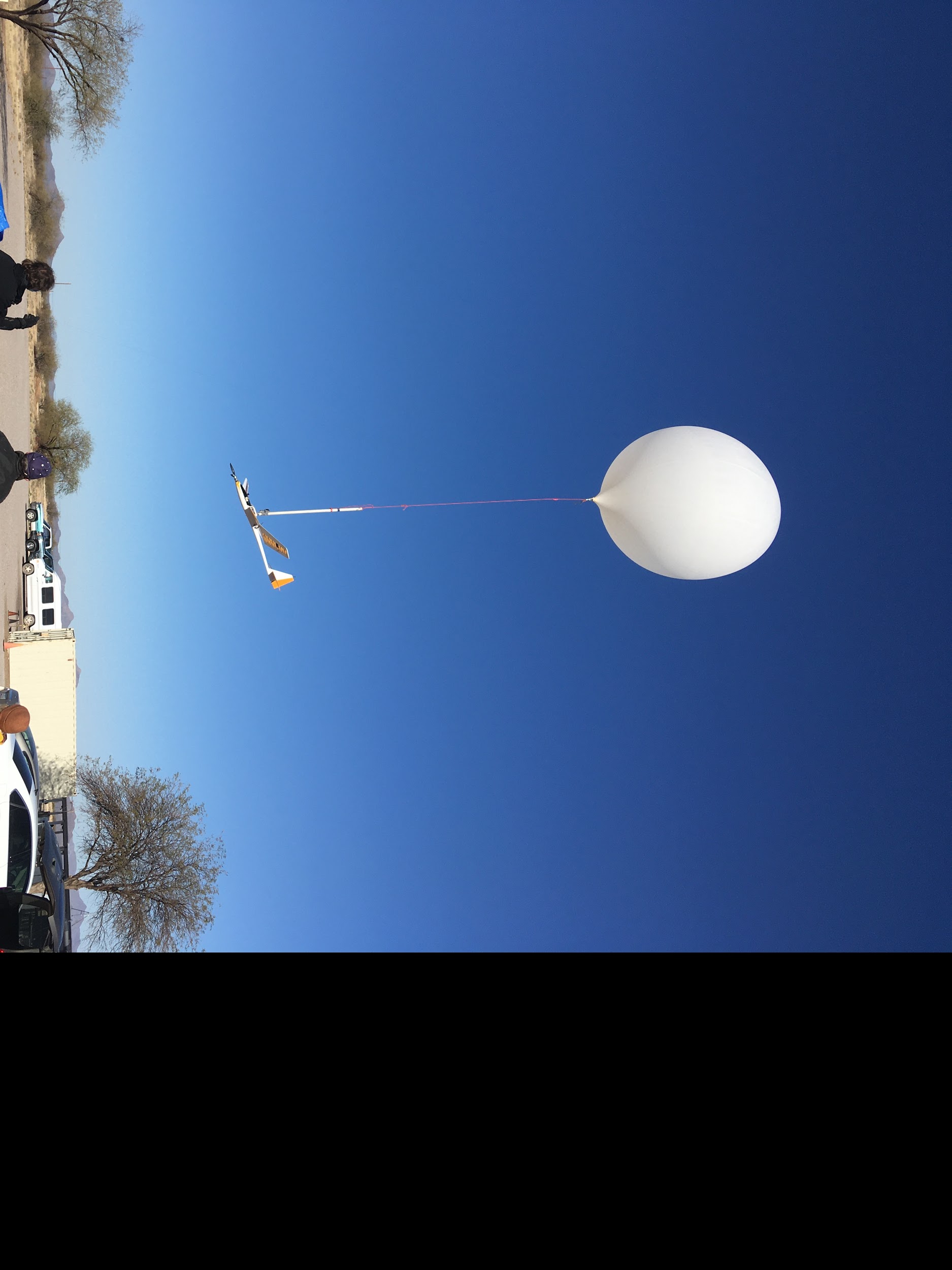 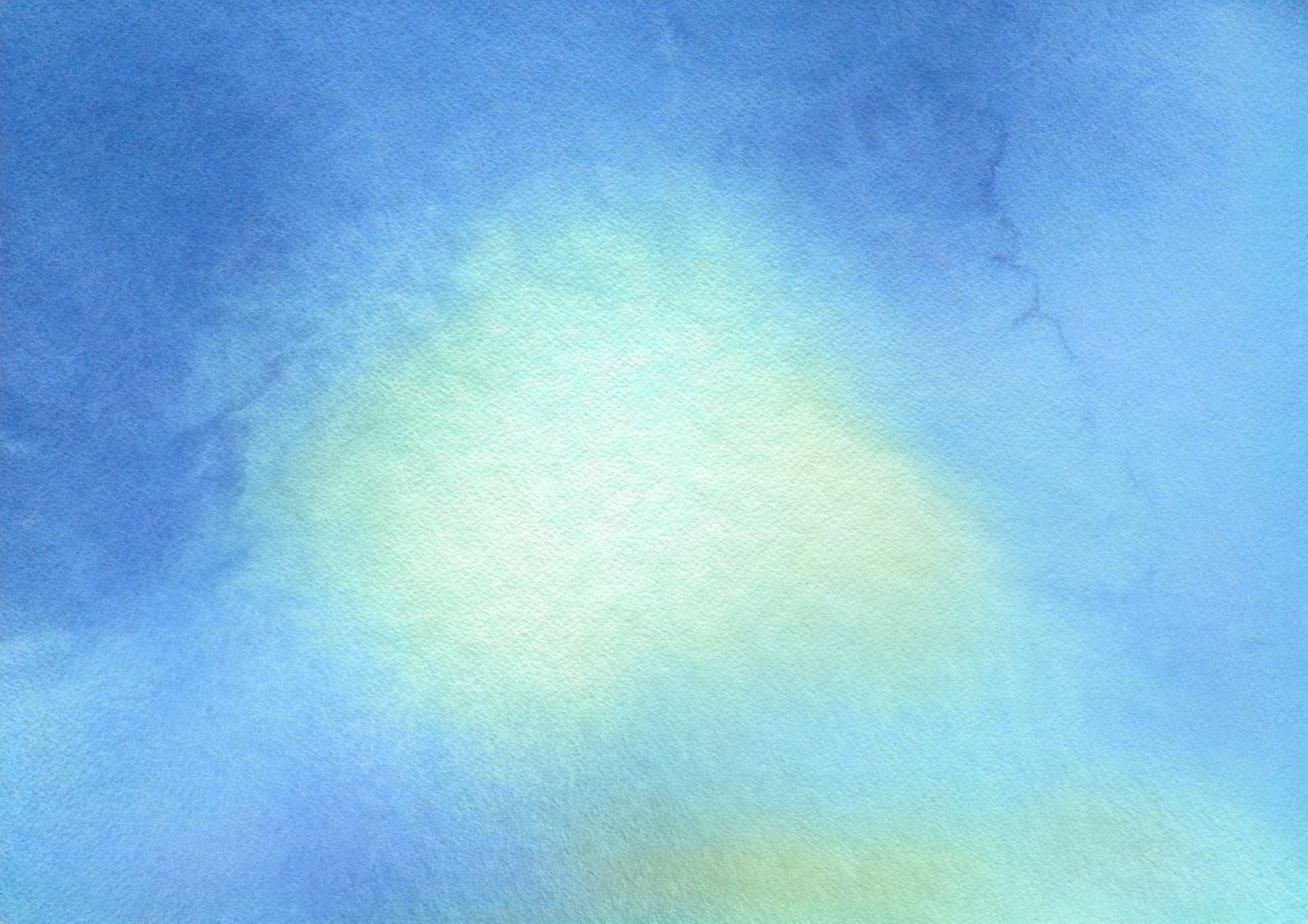 SUBORBITAL CREWLESS AERIAL VEHICLES FOR EARTH SURVEILLANCE & MARS EXPLORATION
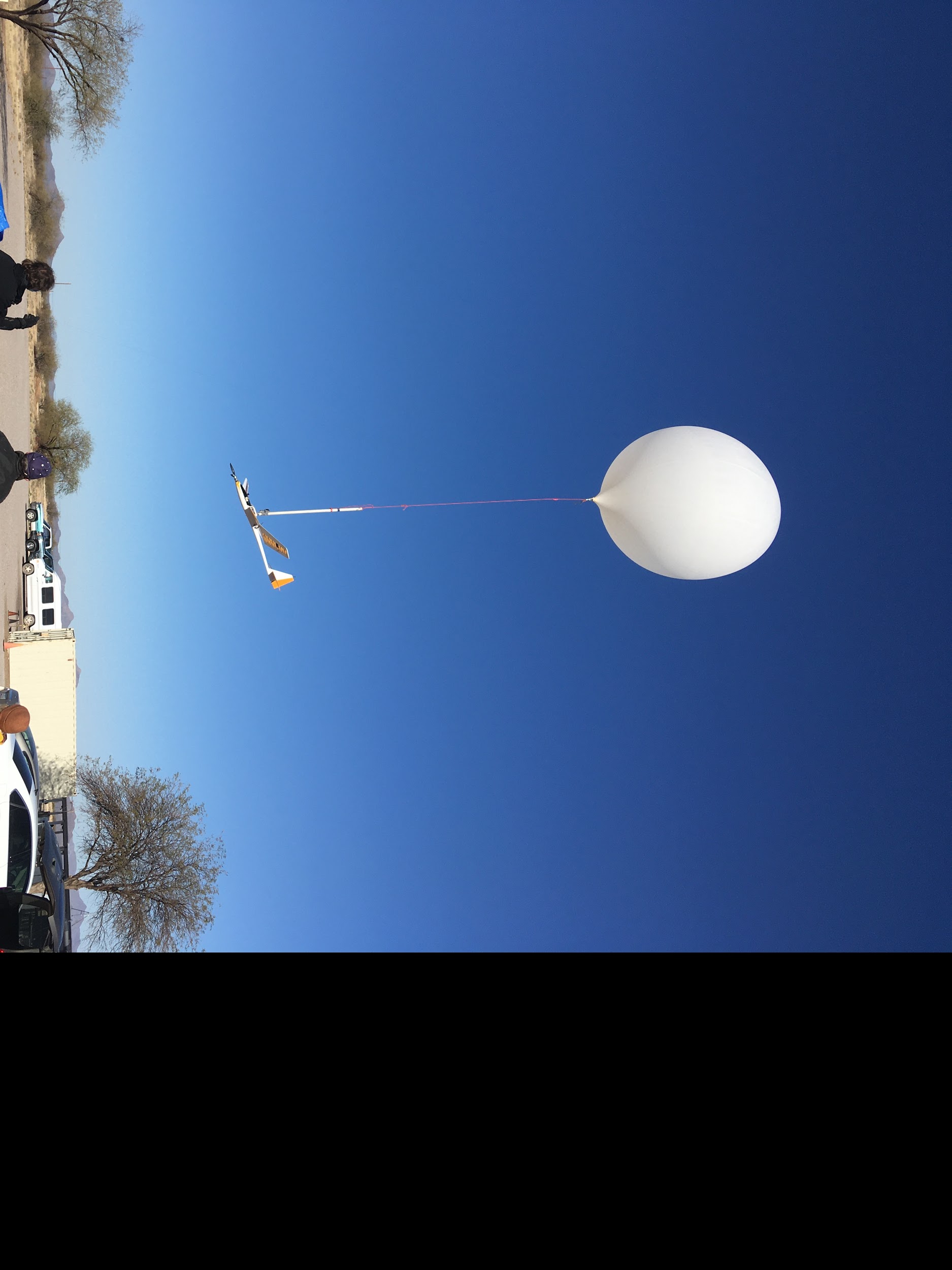 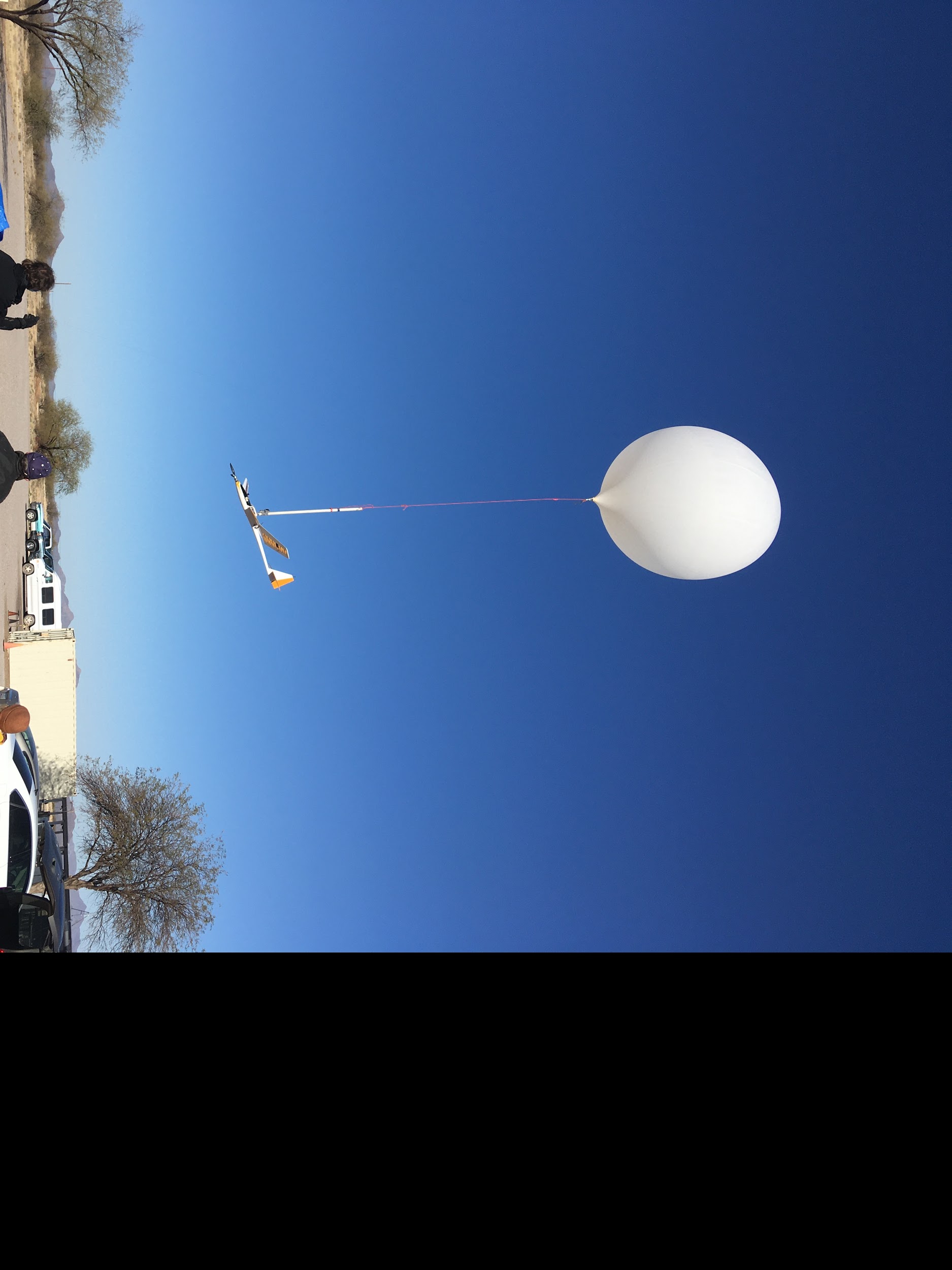 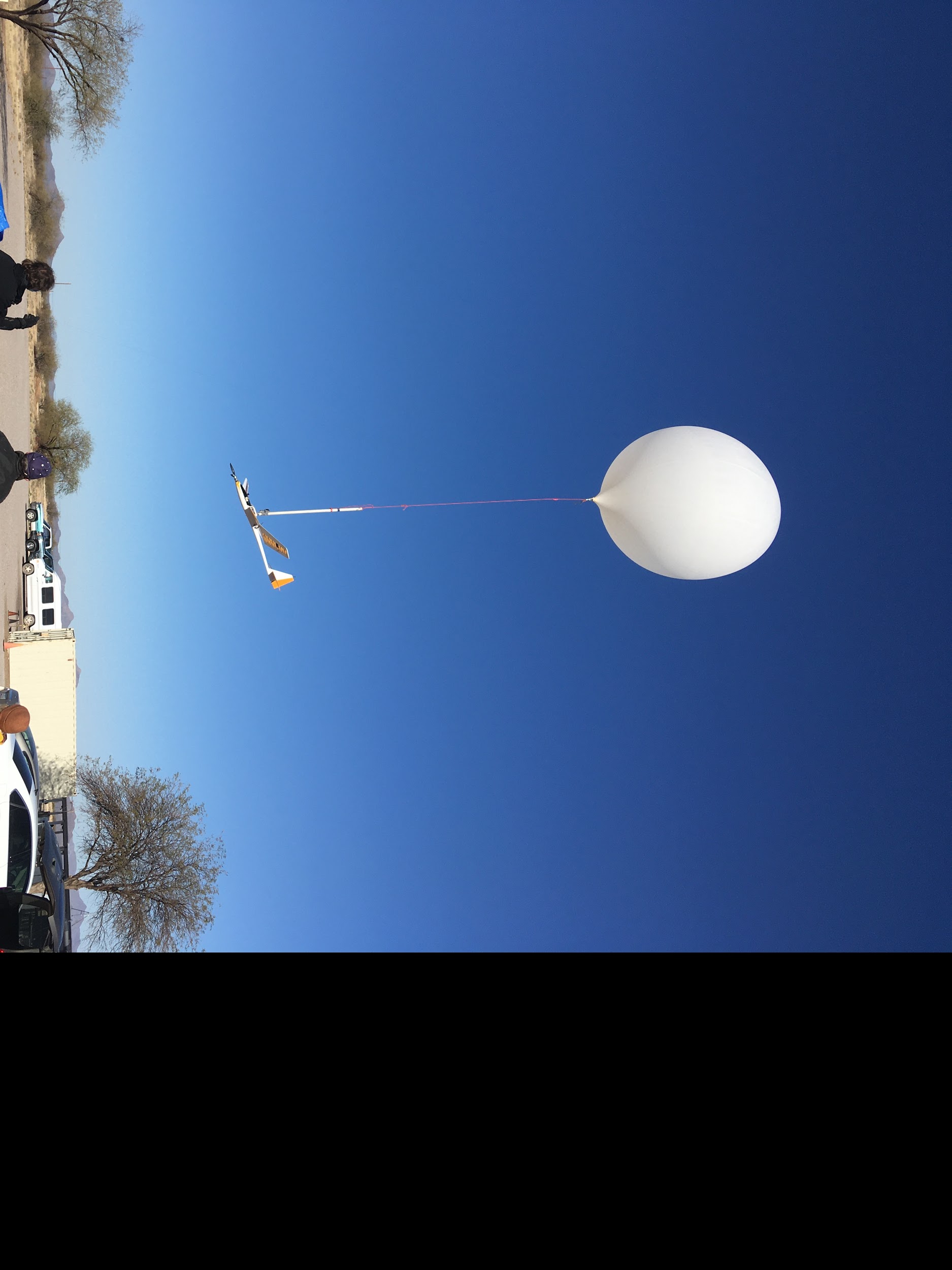 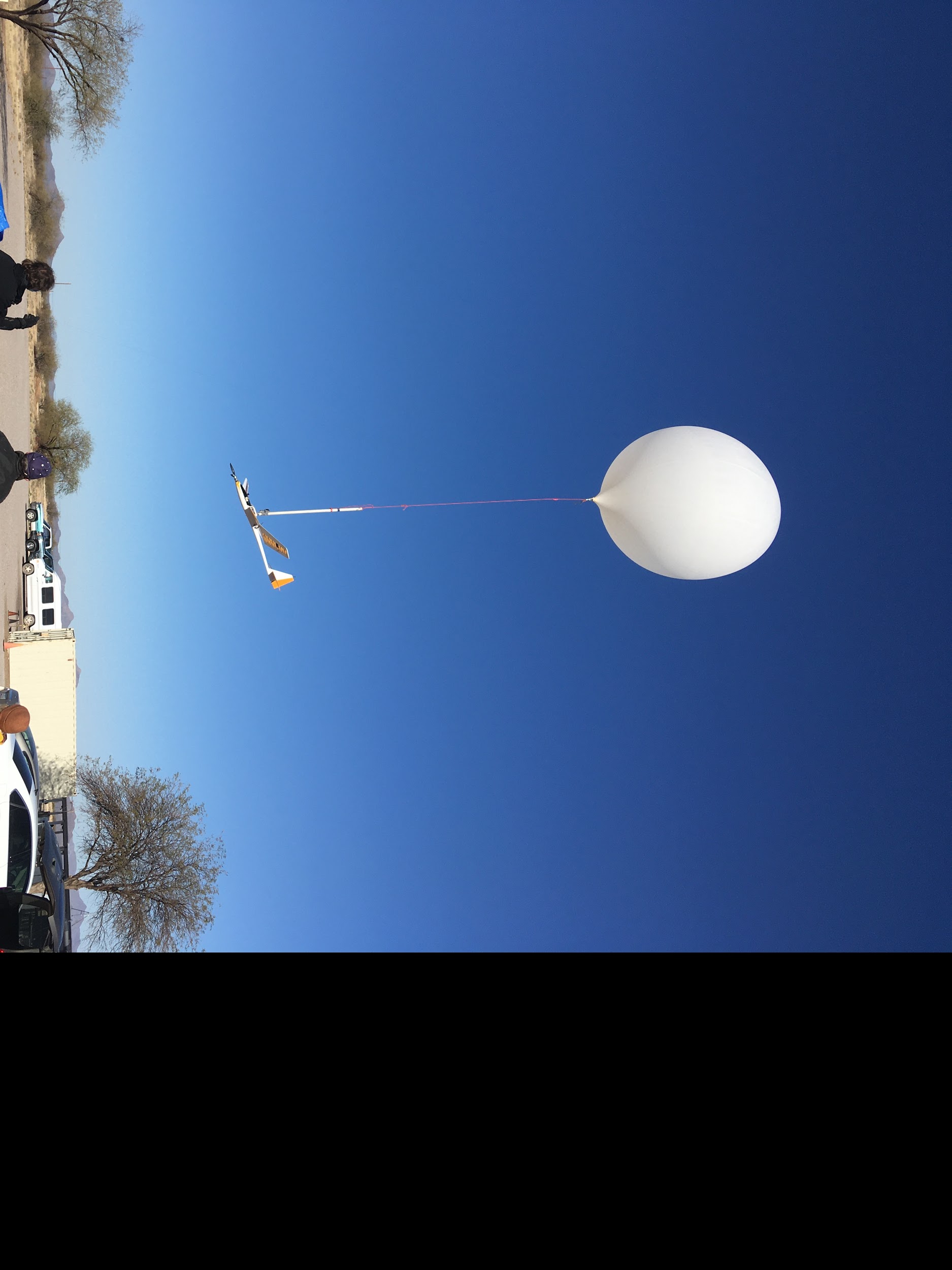 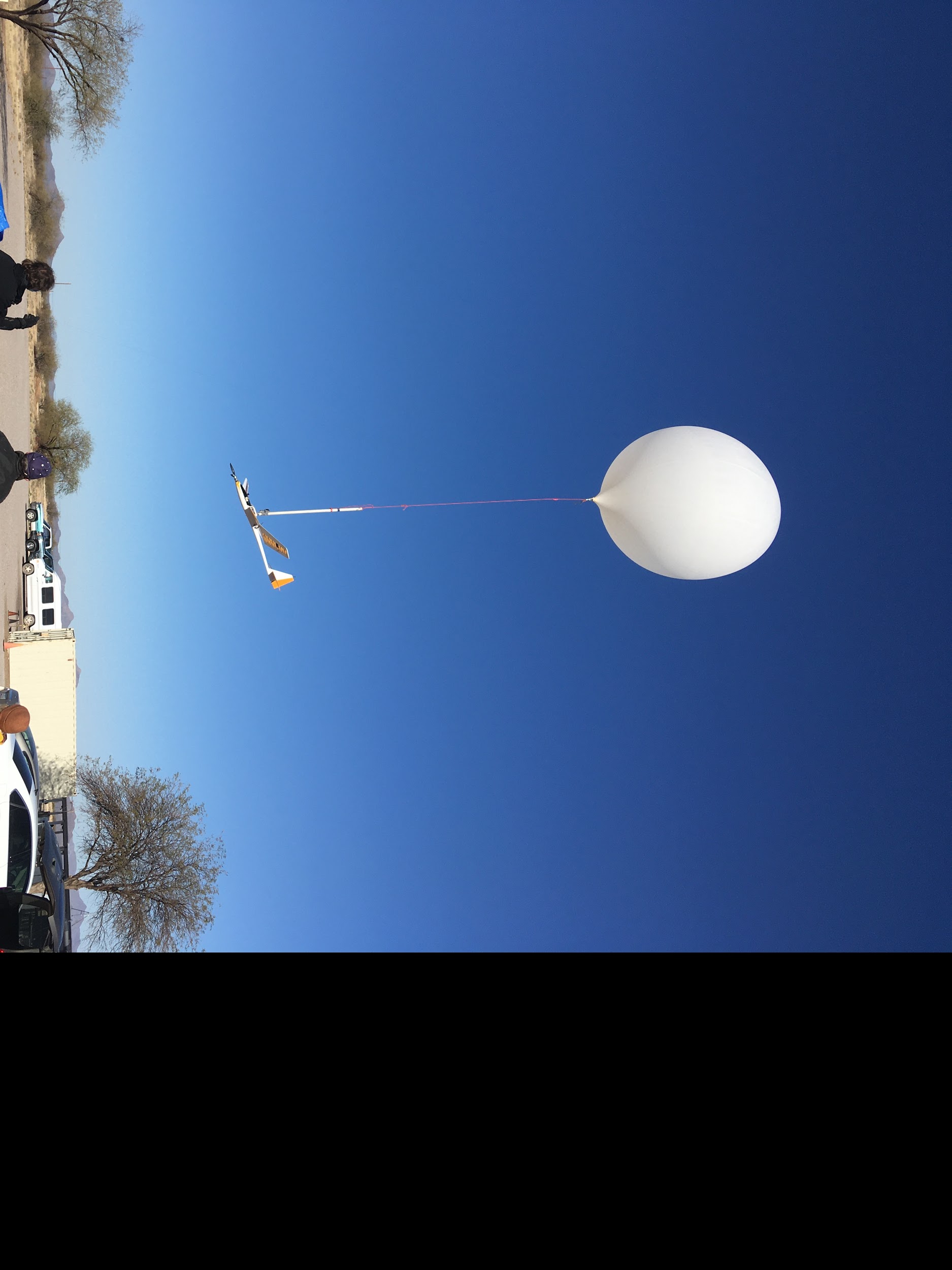 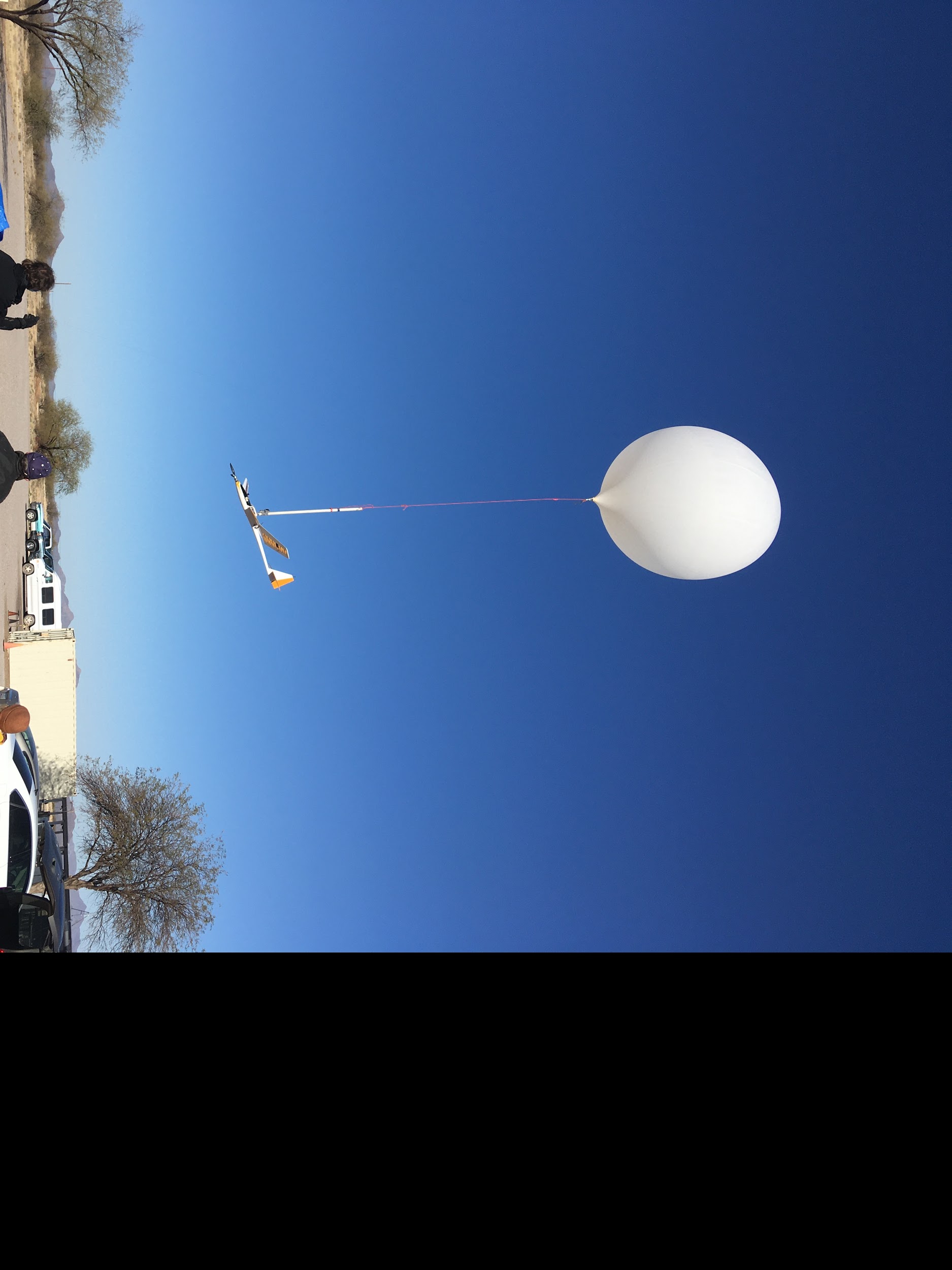 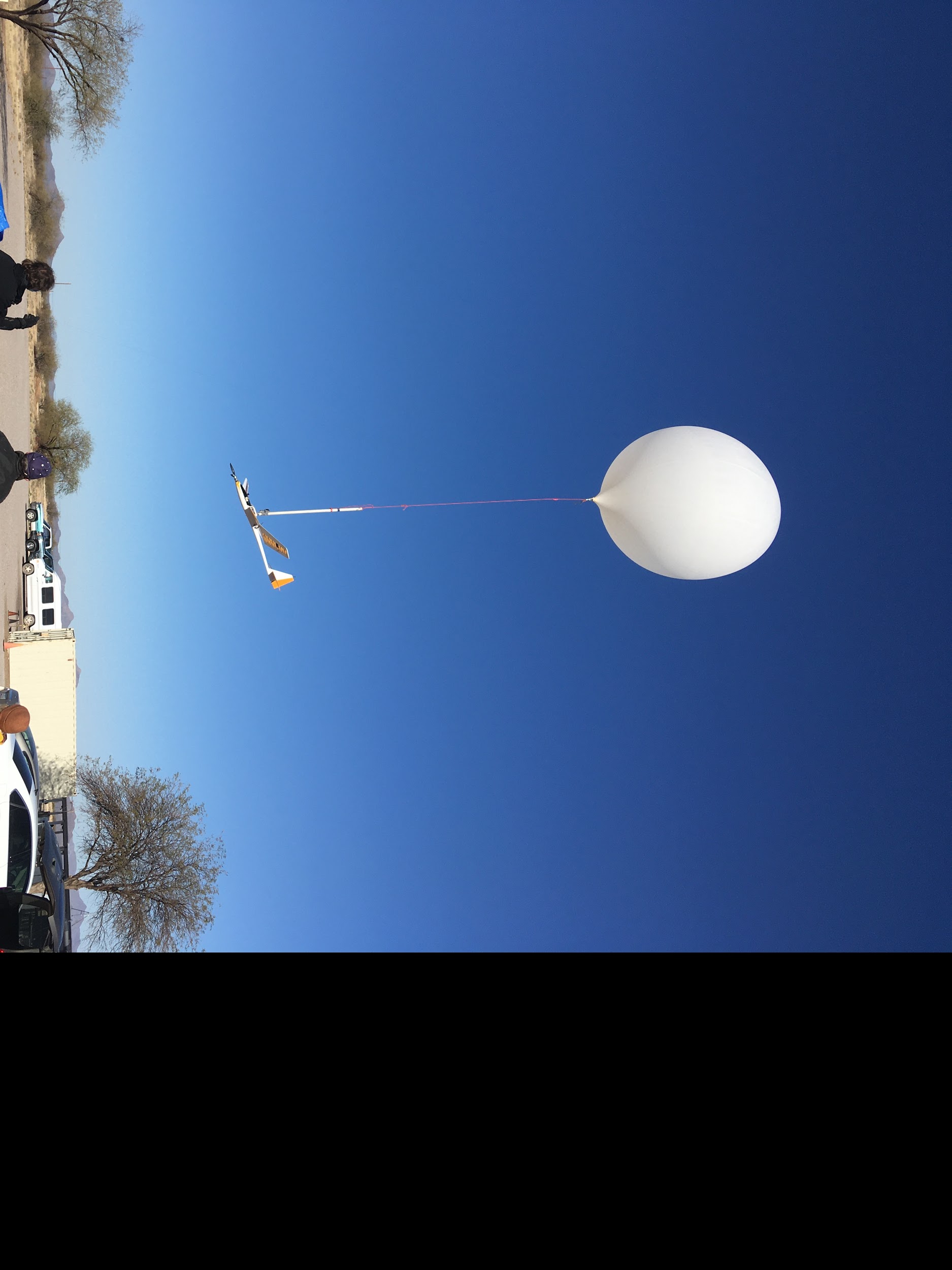 MADDIE SCHIFFLER & REED SPURLING
MENTOR: SERGEY SHKARAYEV
COLLABORATOR: ADRIEN BOUSKELA
SPACE GRANT SYMPOSIUM
APRIL 17, 2021
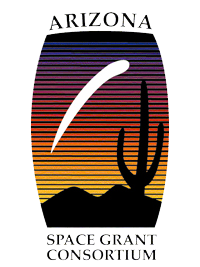 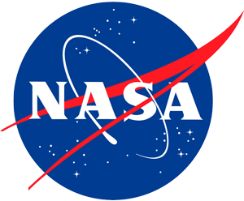 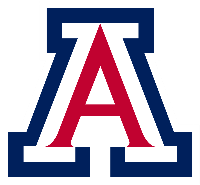 PROJECT GOAL: SAILPLANES FOR MARS
Sailplanes, imitating albatrosses, can theoretically fly for days without landing
Dynamic soaring

High-altitude flight on Earth
Mapping
Climatology
Telecommunications

Low-altitude and mid-altitude flight on Mars
Imaging interesting geology in rugged highlands
Canyon exploration
Close-up investigations of crater interiors

Higher pixel-scale image resolution than orbiters
More mobility than landers or rovers
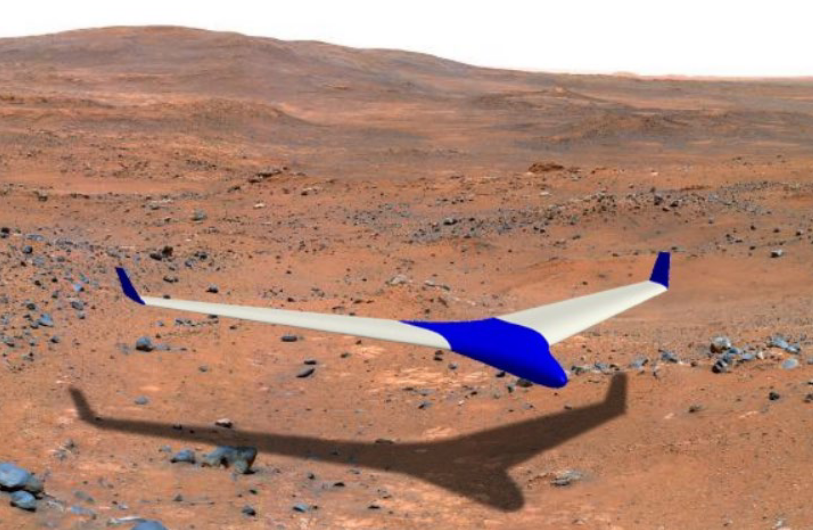 Image credit: Parisa Footohi
[Speaker Notes: Backup slides:
ConOps diagram
Dynamic soaring]
To develop, assemble, and test a weather balloon-based system to support experimental flights of a prototype sailplane at altitudes up to 100,000 feet above Earth’s surface, where the atmosphere is similar to Mars’ atmosphere. 

Thus far, we have launched this system twice, once without our sailplane—to verify the accuracy of our calculations and the proper functioning of electronics and telemetry systems—and once with the sailplane to test the preparedness of our ground station and balloon release mechanism
WHAT WE’VE BEEN DOING THIS YEAR
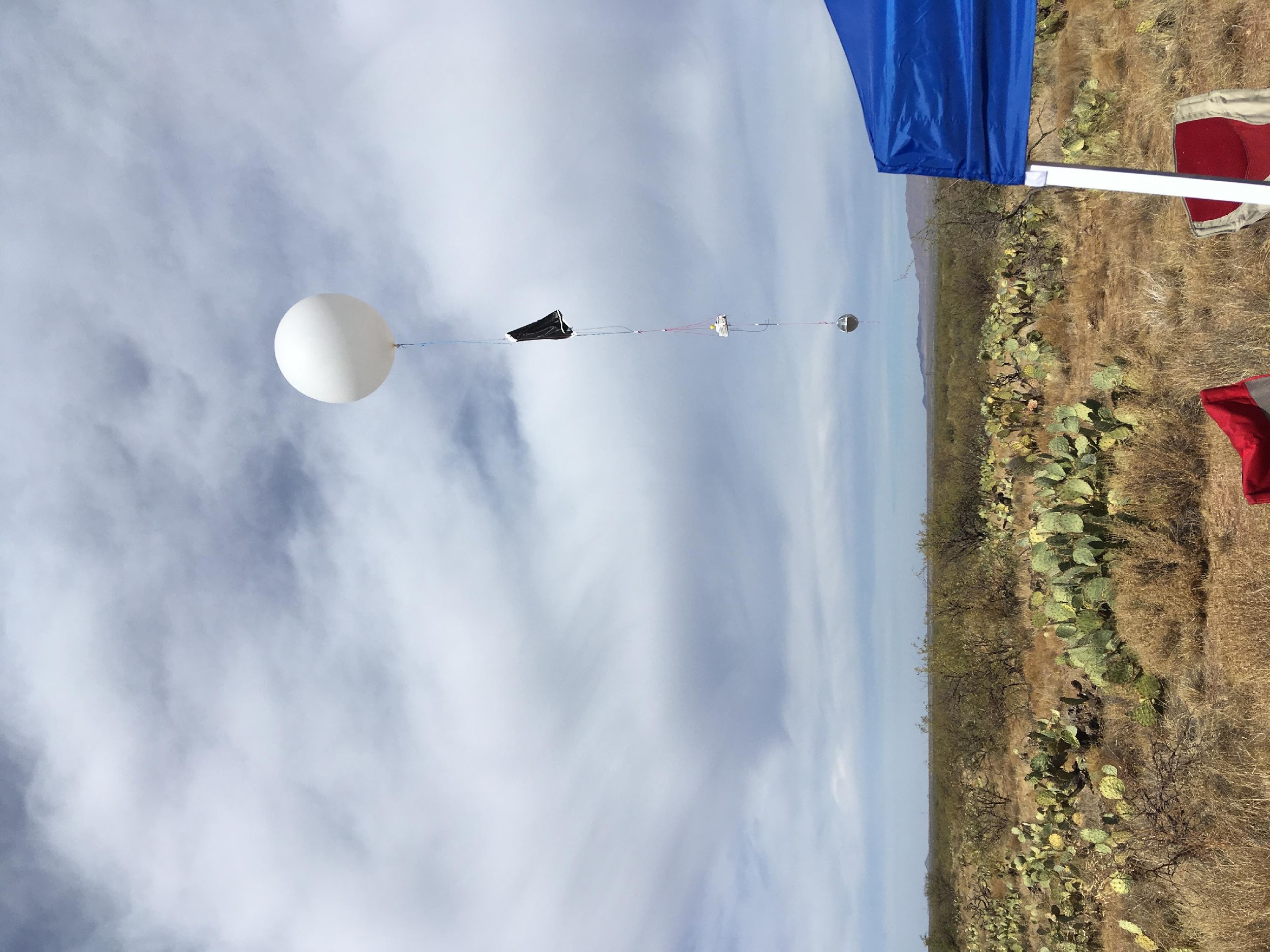 FIRST TEST FLIGHT (NO SAILPLANE)
Goals:
Balloon helium lift calculation and launch procedure verification
Wind measurement system tests
Preliminary ground system tests
INFLATING + RELEASING
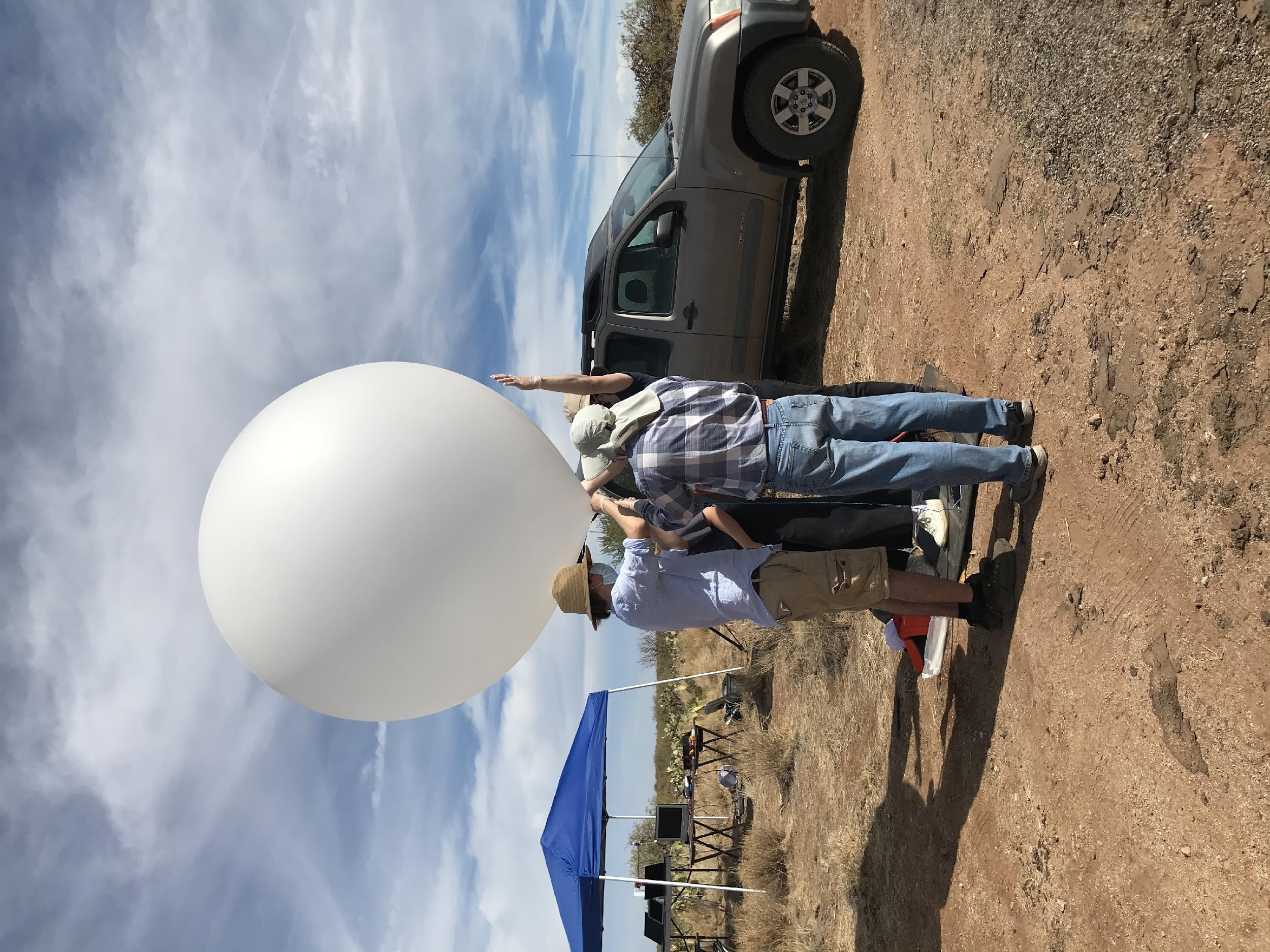 Discovered that we need a system to make filling and releasing the balloon easier
Helium calculations were accurate, bringing the payload up to altitude at a rate of 5 m/s
WIND MEASUREMENTS
In order to study the wind shears and gusts that enable dynamic soaring, we need accurate measurements
We 3D printed a multi-directional pressure sensor for this flight test
Ended up with a lot of inaccuracies in the data and concluded that a new system needs to be developed
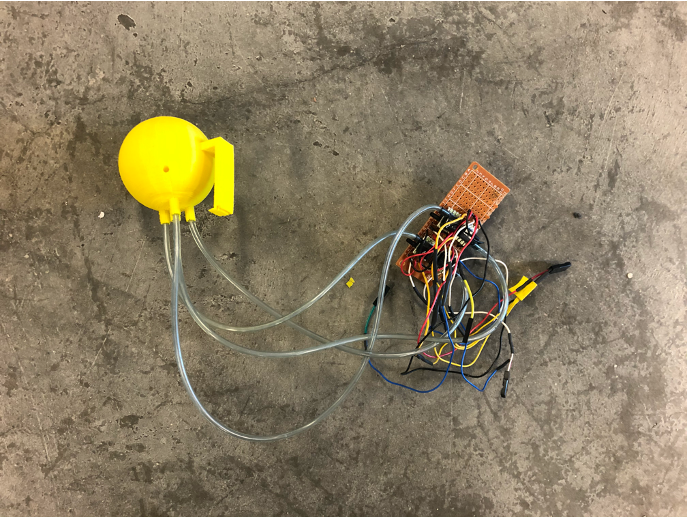 GROUND SYSTEM TESTS
The ground system code worked
Live telemetry from the balloon payload
The hardware took a long time to set up
The antennas did not automaticallypoint in the right direction

Next steps
Redesign antenna pointing hardware
Improve ease of assembly and use
Improve code
Readability
Autonomy
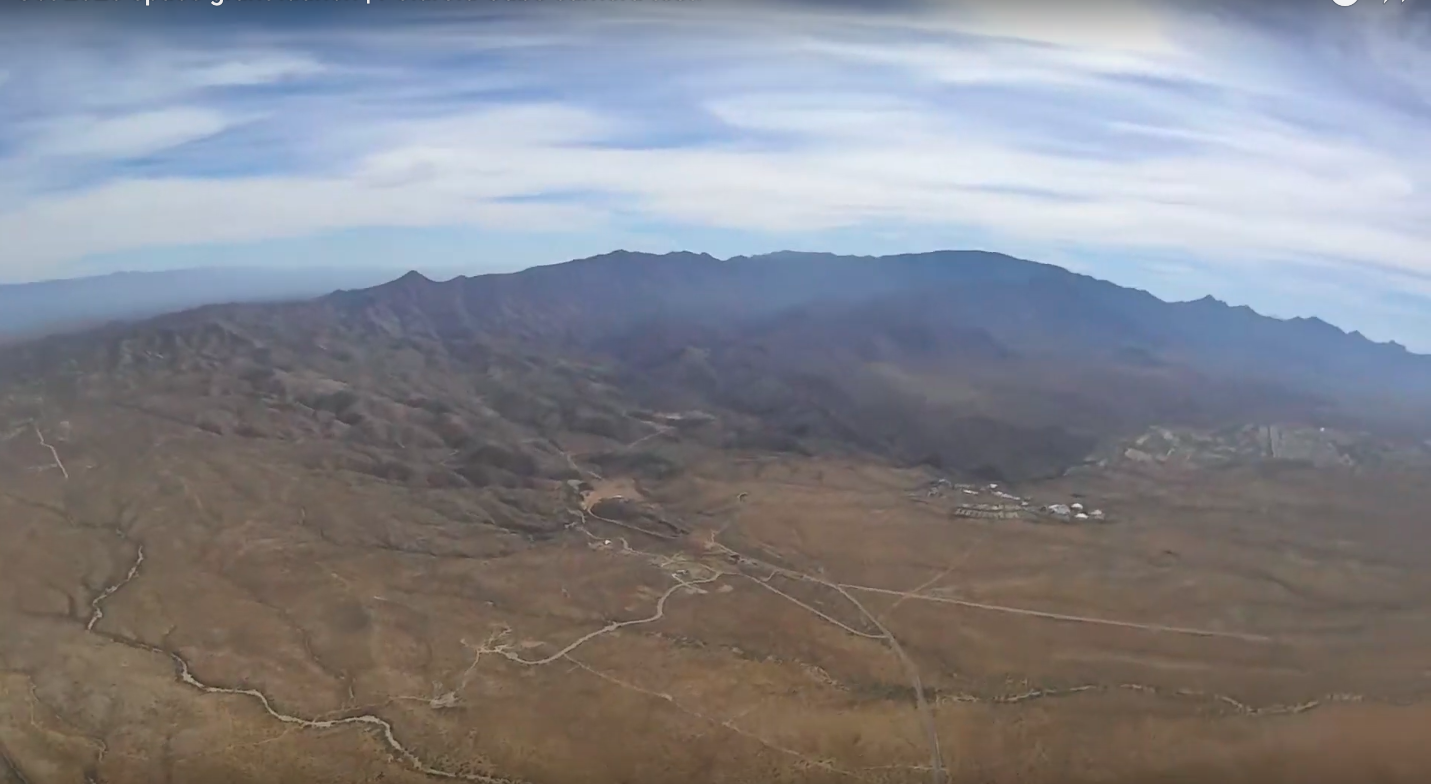 SECOND FLIGHT TEST (TETHERED)
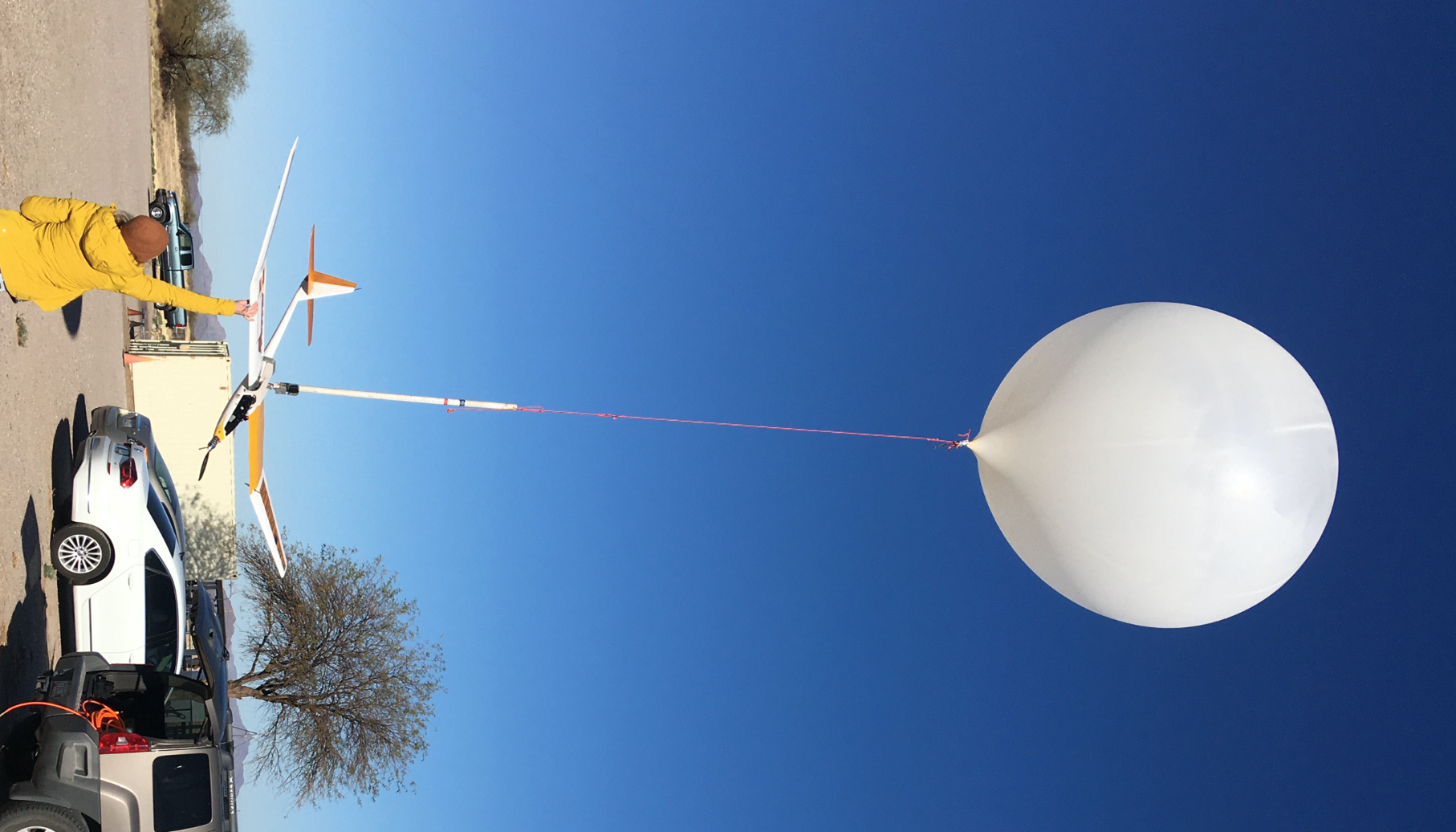 Testing goals:
Ground system operation 
Telemetry connection/ground station capabilities
Balloon housing aptitude
Release mechanism capability & optimal release pitch angle
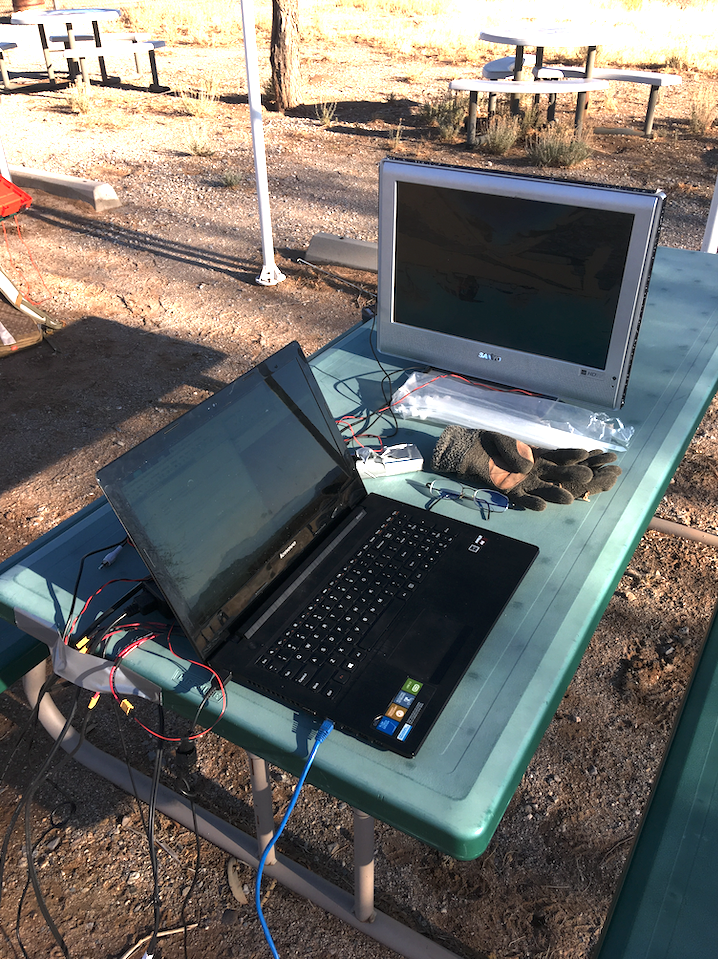 GROUND STATION
Video Display
First-person view (FPV) available

Sailplane can be directly controlled from one or many laptops

Still too complicated
Setup should ideally take just a few minutes
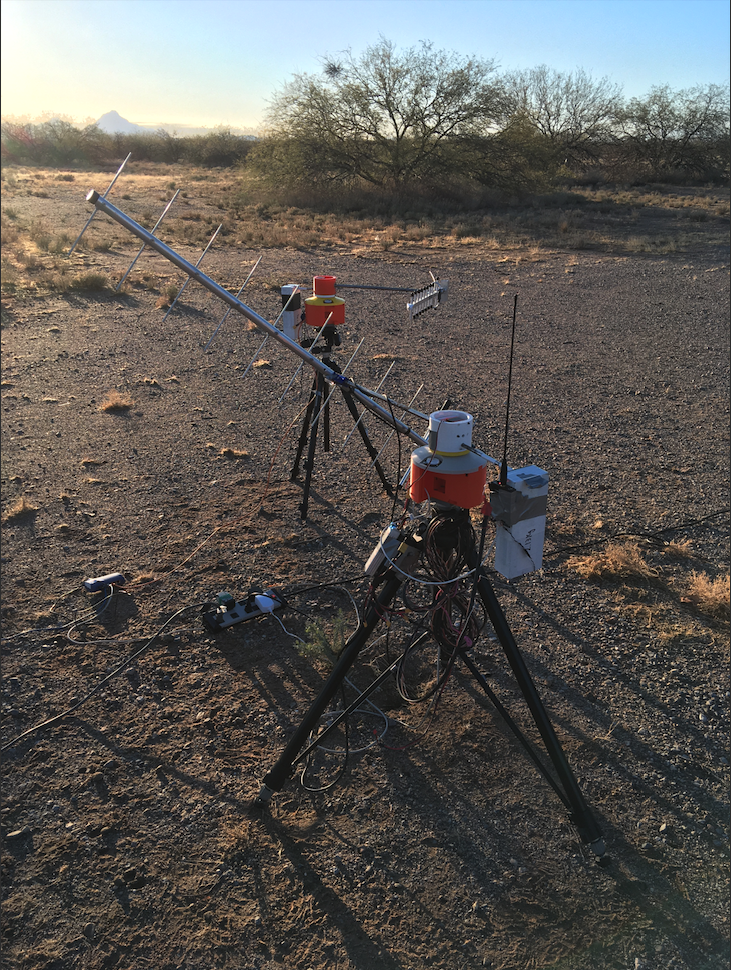 IMPROVED ANTENNA SYSTEM
Two antennas
Video receiver
Telemetry receiver and controller
3D-printed enclosure
Off-the-shelf components
Camera tripods
Raspberry Pi computers
Compass/GPS modules
Wiring
Inexpensive!
[Speaker Notes: maybe add in more CAD models]
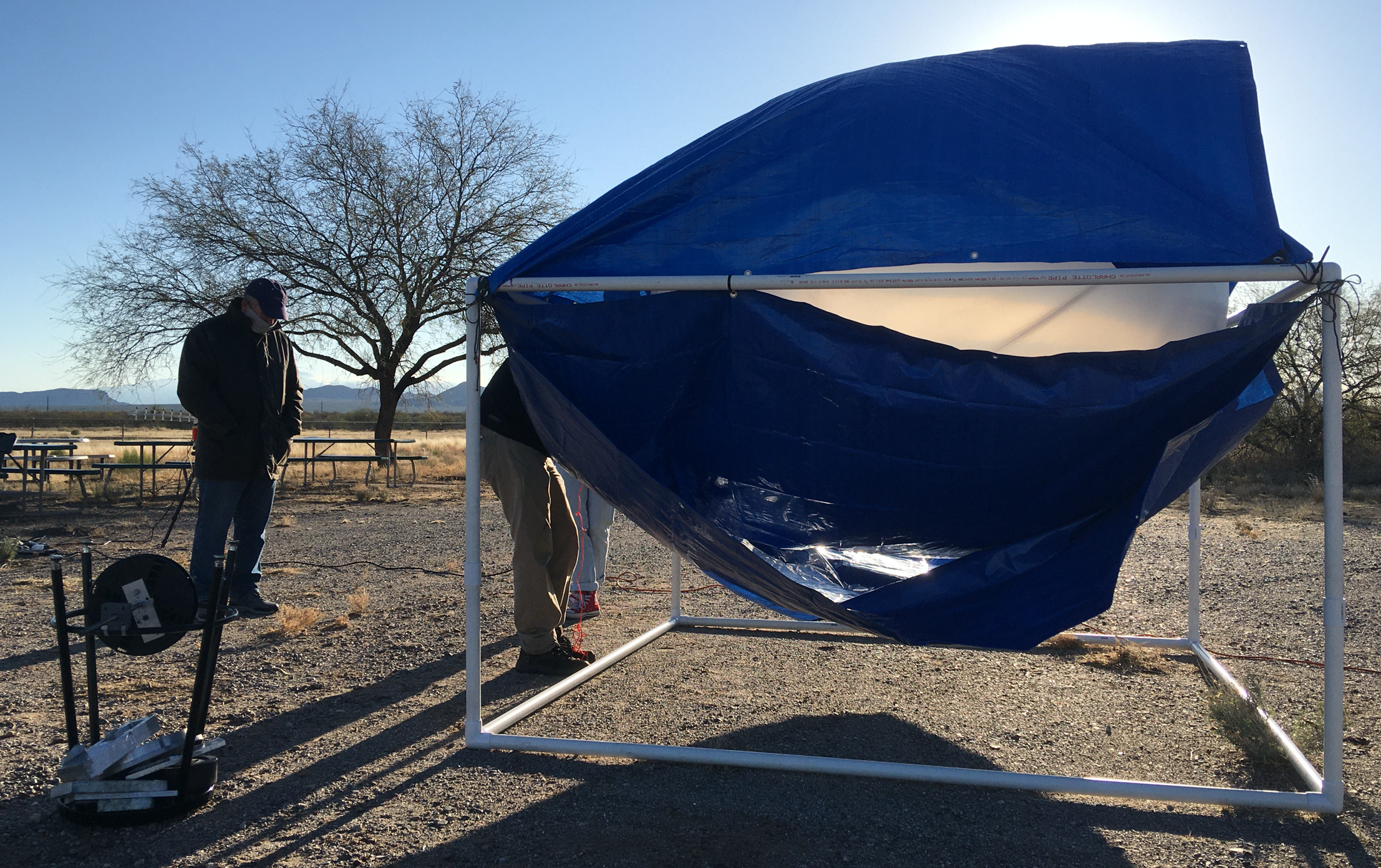 Made inflating and releasing the balloon easier
BALLOON HOUSING
RELEASE MECHANISM
Necessary for safe and reliable separation of the sailplane from the balloon
Many iterations made before landing on this design, positioned at the center of gravity and fits around the plane shape
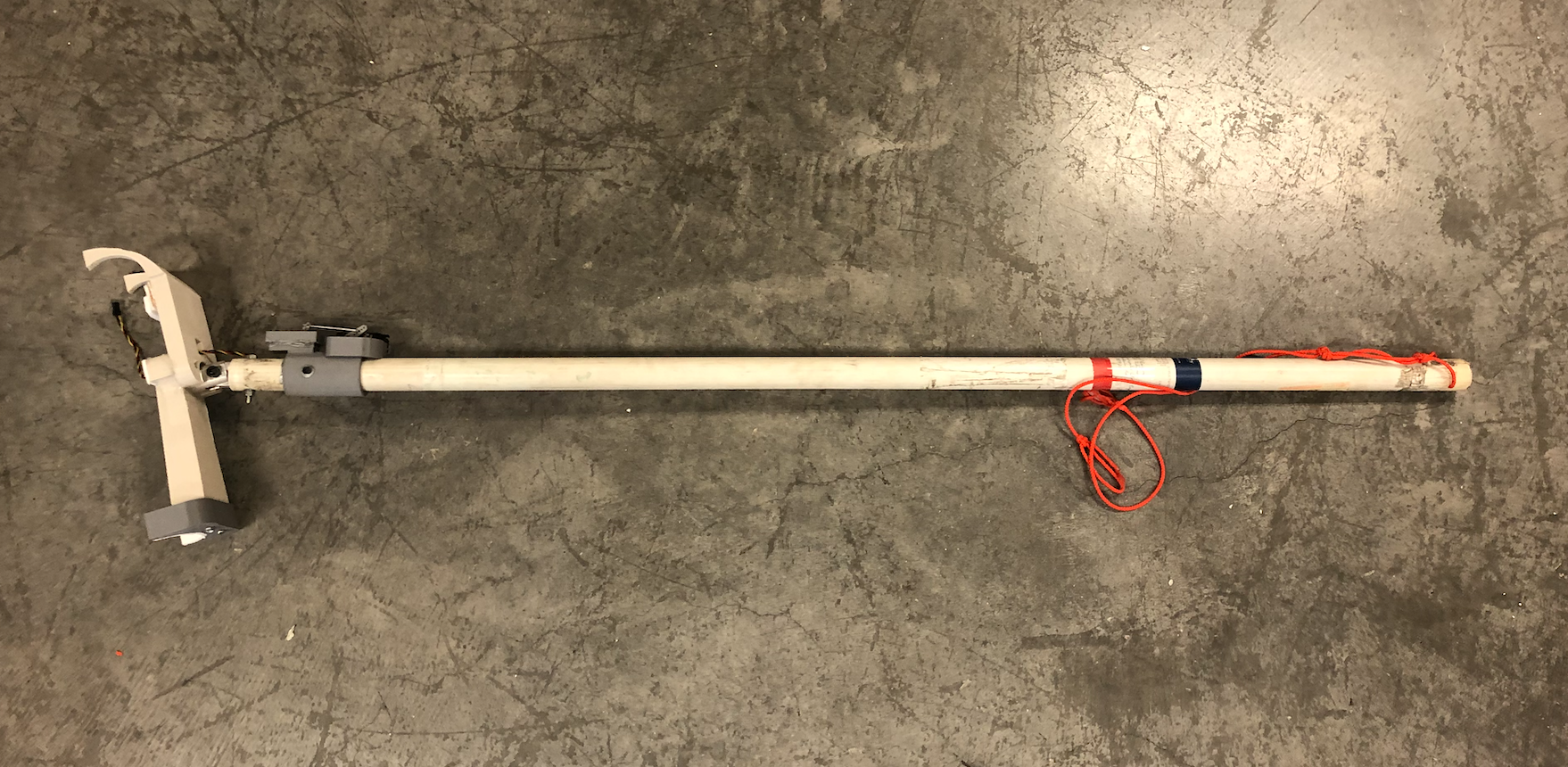 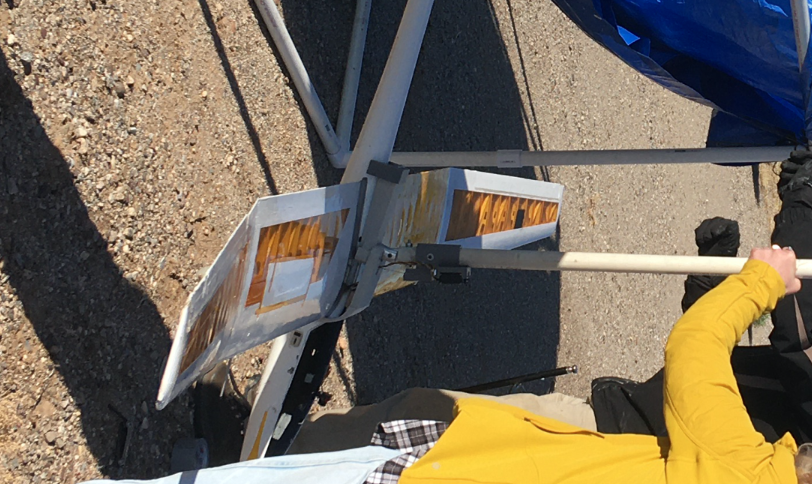 [Speaker Notes: add picture]
OPTIMAL PITCH ANGLE
Pitch angle is the angle at which the plane is oriented: pitch up - nose up, pitch down - nose down
Pitched down works best with release mechanism
Flight mode recovers best with this pitch angle of approximately -30°
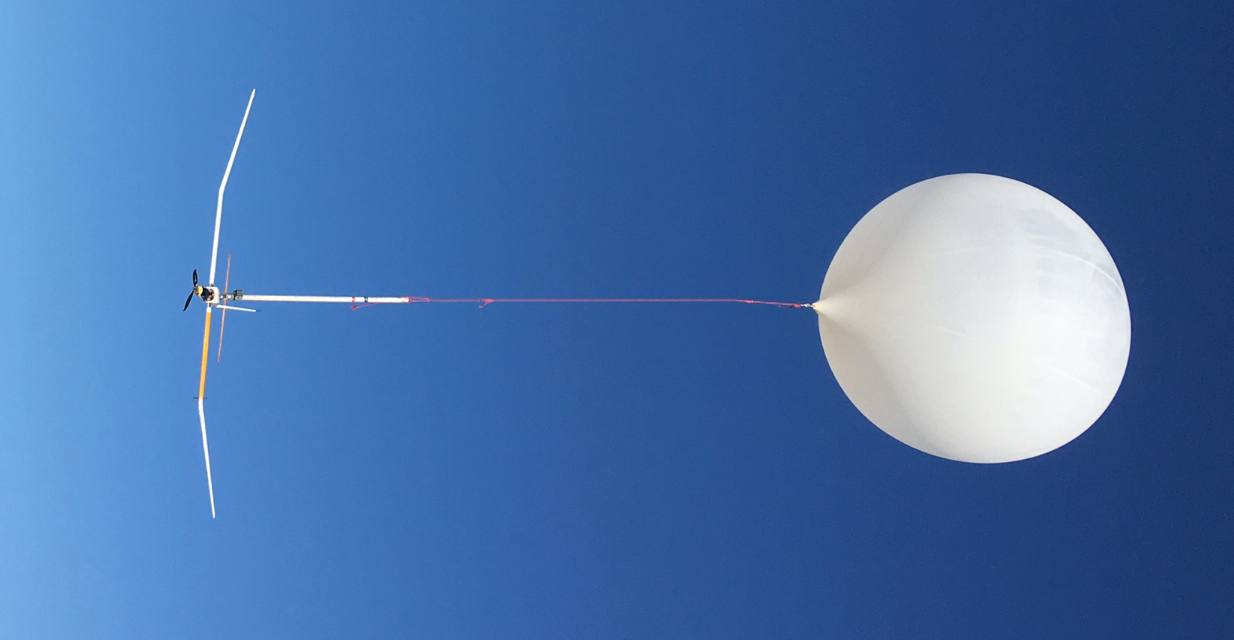 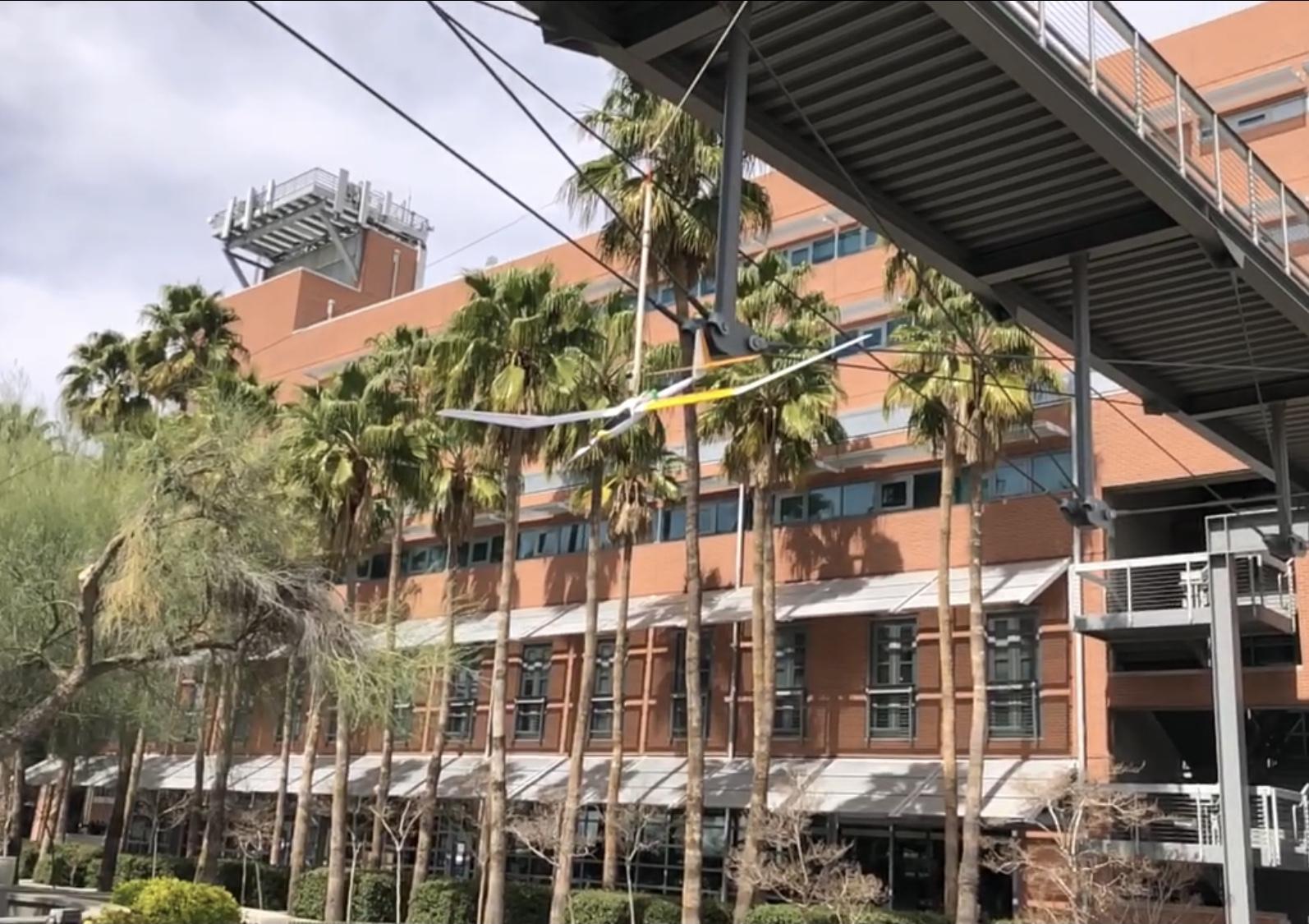 WHAT MADDIE WILL BE WORKING ON
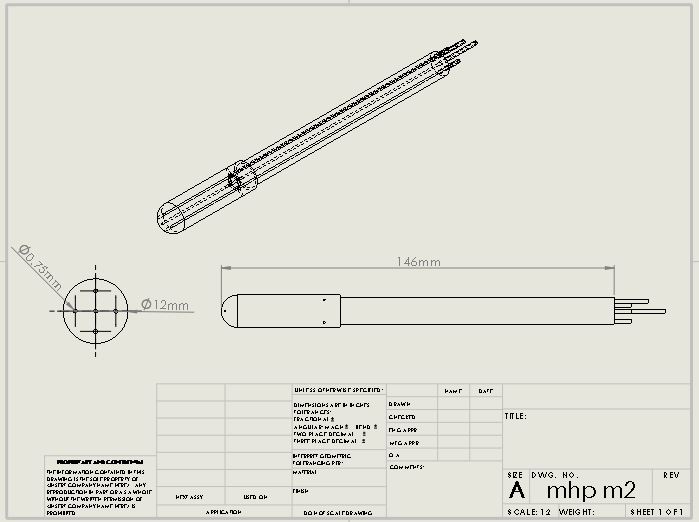 Continue work on the release system as necessary
Multi-hole probe pressure sensor for wind measurements + testing
Based on research done by students at Oklahoma State University, Stillwater, OK
WHAT REED WILL BE WORKING ON
Further improved antenna pointing system design
Modular design to enable easy component swaps
Press-fit assembly with fewer bolts
Better electrical connections
Fully automated
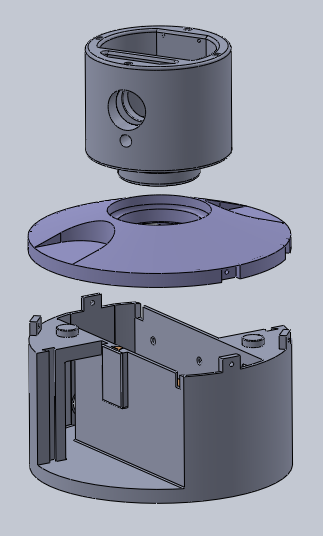 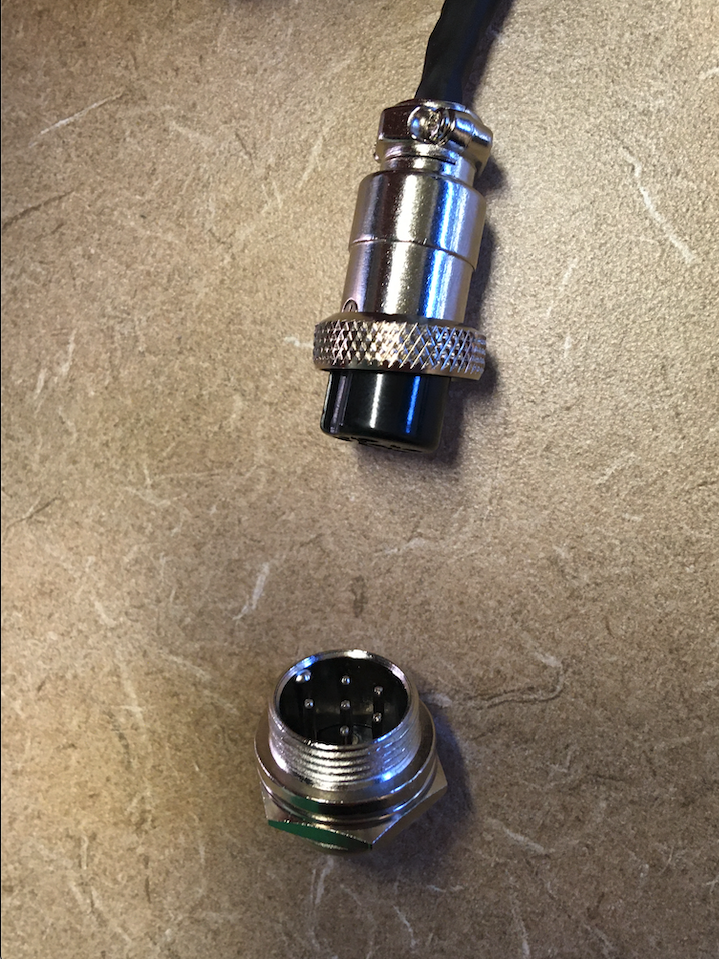 THANK YOU!
Sailplanes and dynamic soaring methods expand the possibilities for planetary exploration!



We are continuing to develop this technology and plan to demonstrate its feasibility in upcoming high-altitude flight tests.
Professor Sergey Shkarayev

Adrien Bouskela

Arizona Space Grant Consortium

Aerospace and Mechanical Engineering Department
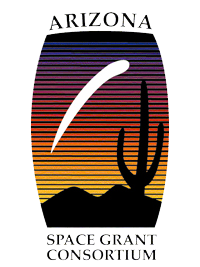 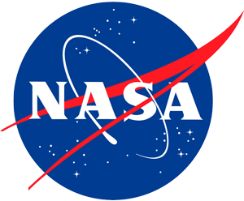 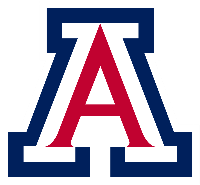